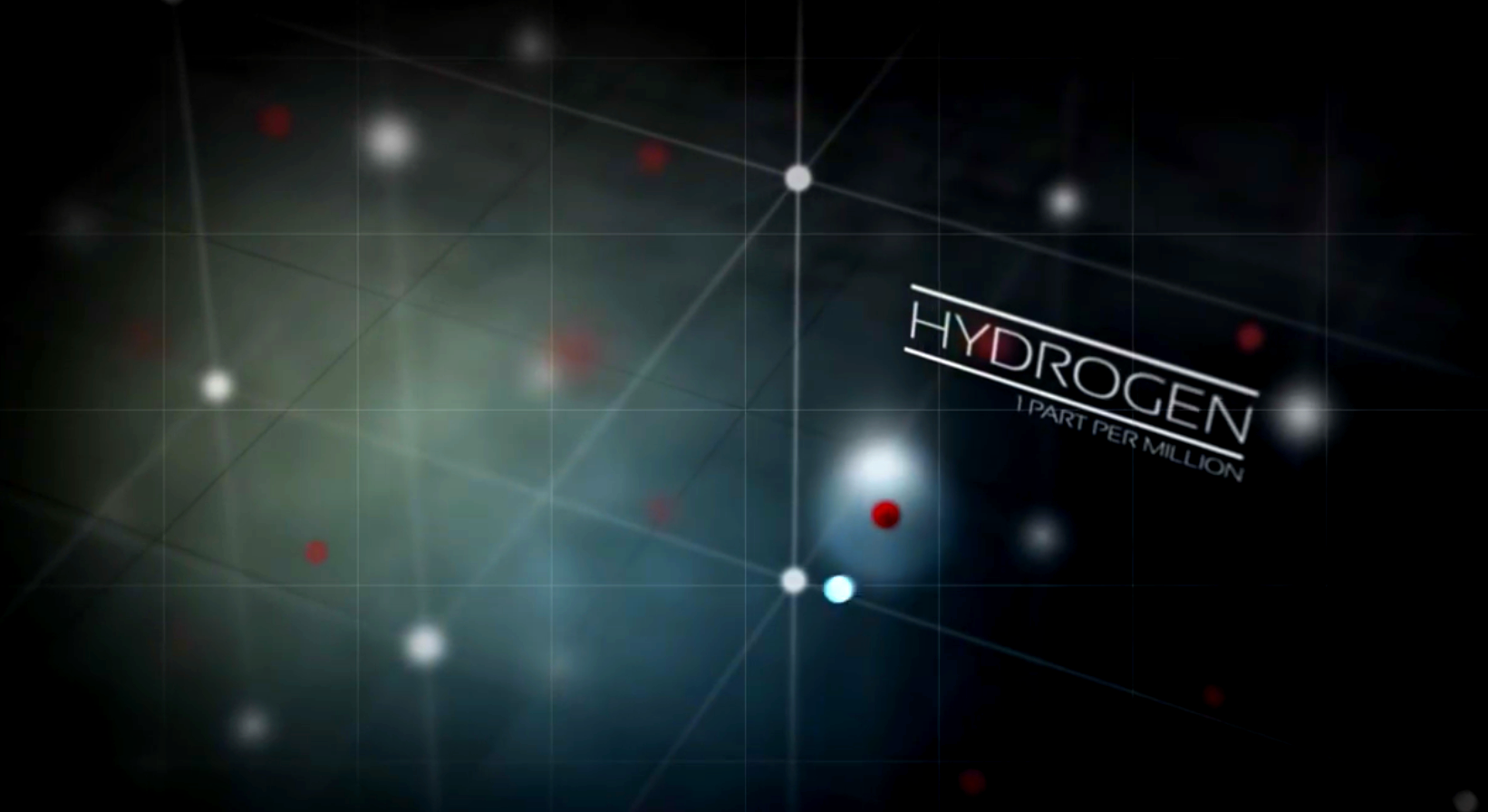 Hydrogen and steel
www.phase-trans.msm.cam.ac.uk
The first ever paper: William H. Johnson, 1875, Proceedings of the Royal Society, 23 (1875) 168-179
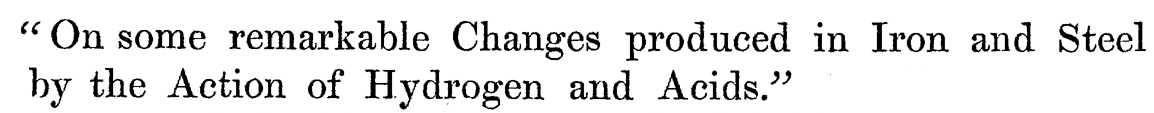 Nascent hydrogen
Diffusible hydrogen
Reversible
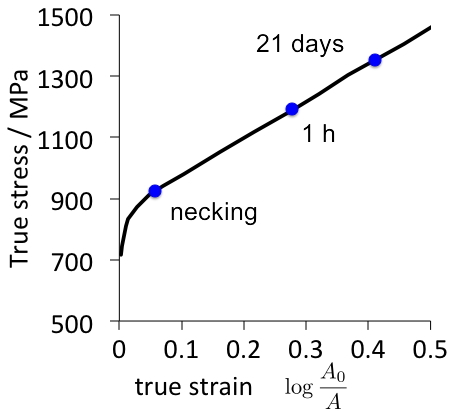 Hobson, 1951
L. B. Pfeil, Proceedings of the Royal Society, 1926
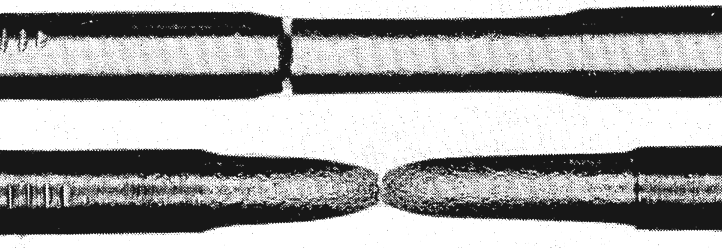 normal

pickled
Hydrogen embrittles iron
 both single and polycrystalline forms
Perspectives in hydrogen embrittlement in metals (1986) 647
Materials Science and Engineering 77 (1986) 75
R. P. Frohmberg, Wright-Patterson Air Force Base report, 1954
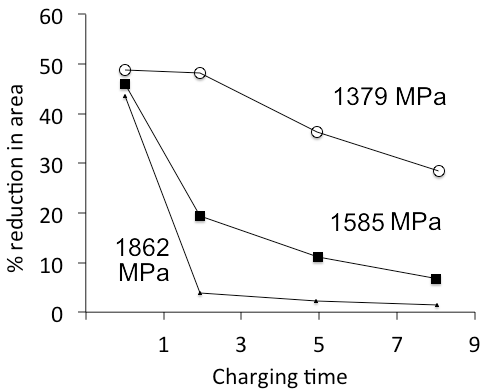 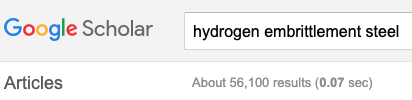 Increased from 38,400 to 56,100 
since 2016 to 2021
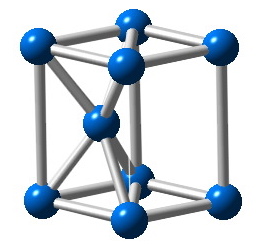 Iron

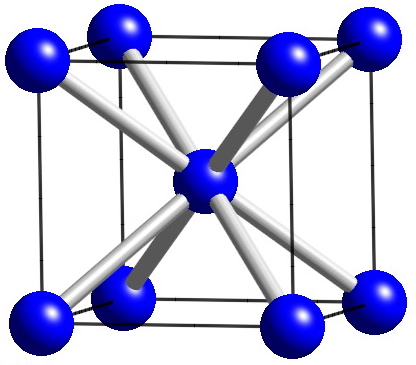 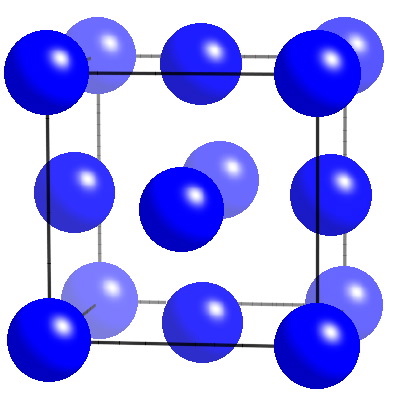 
a
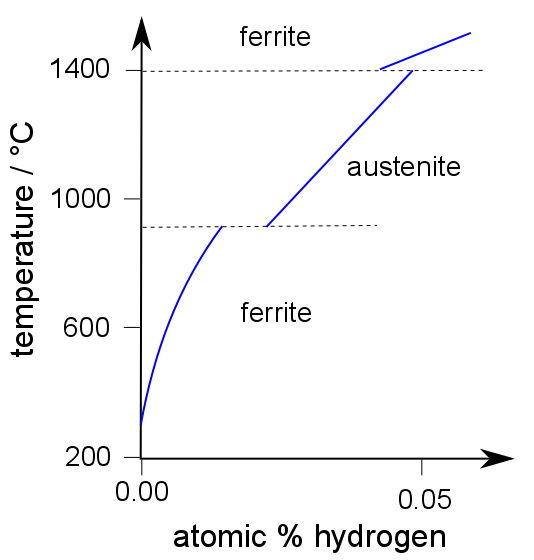 Fe-H phase diagram 


Hydrogen dissolves less in ferrite than in austenite
data from Okamoto:2004
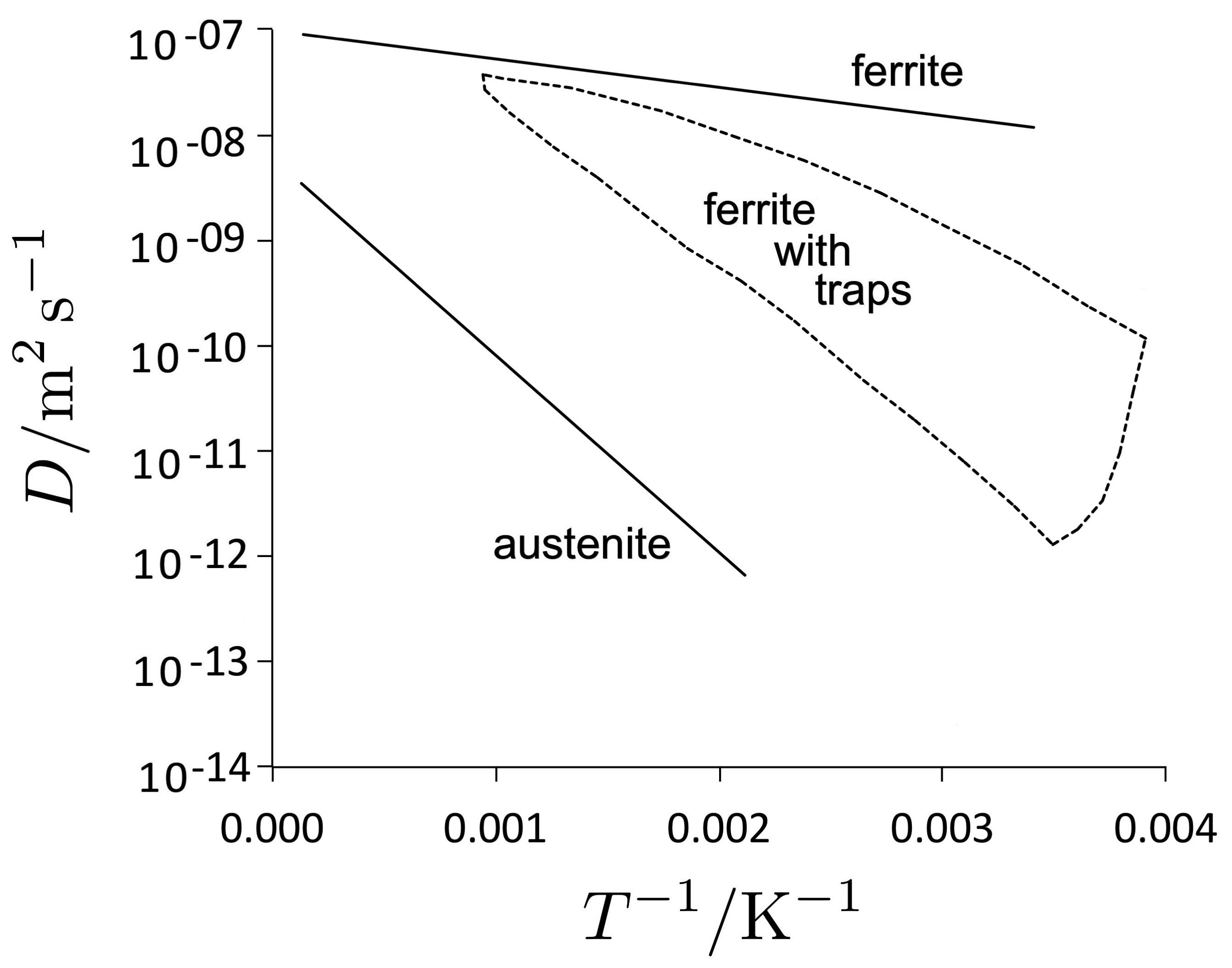 hydrogen diffuses faster in ferrite, but there are complications
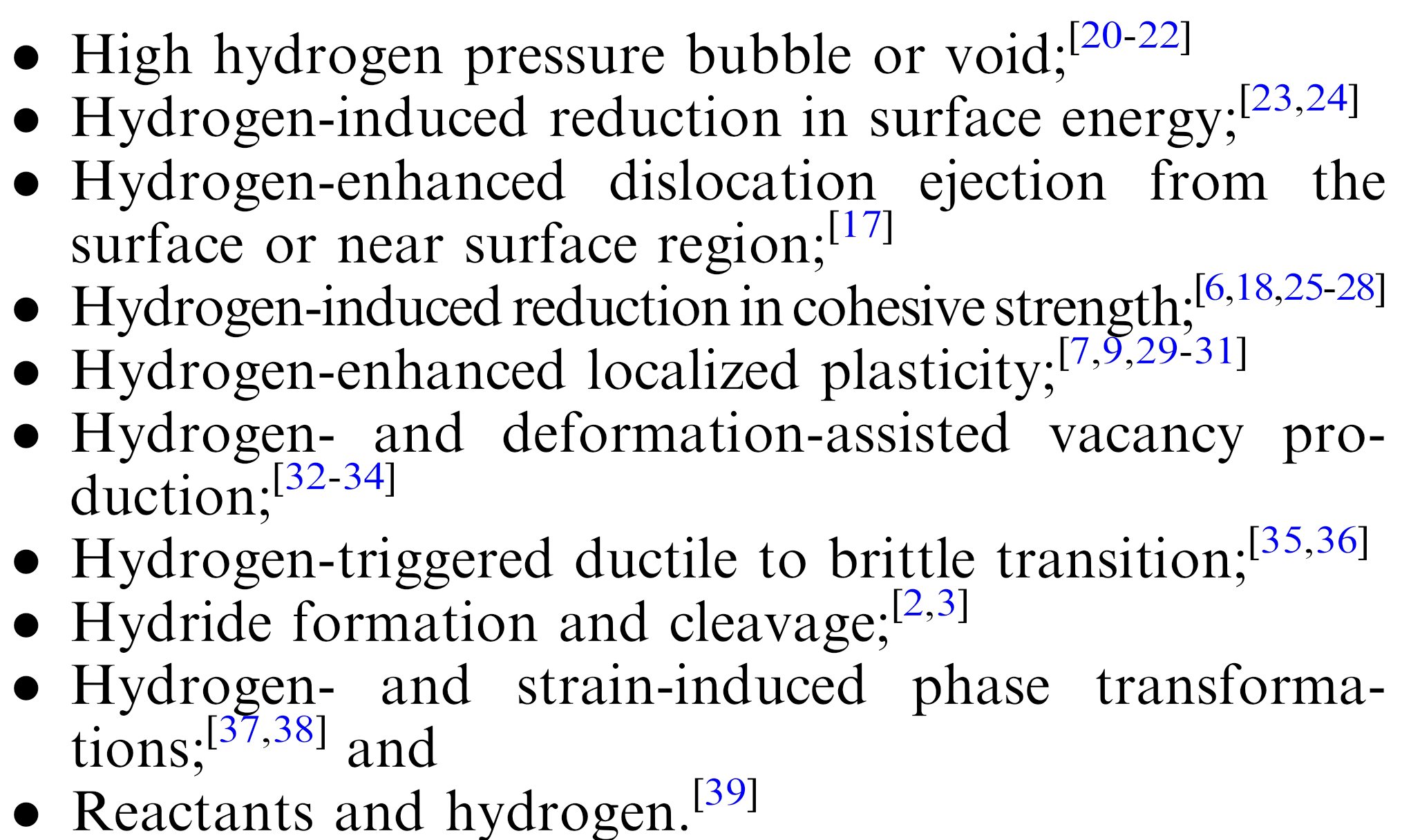 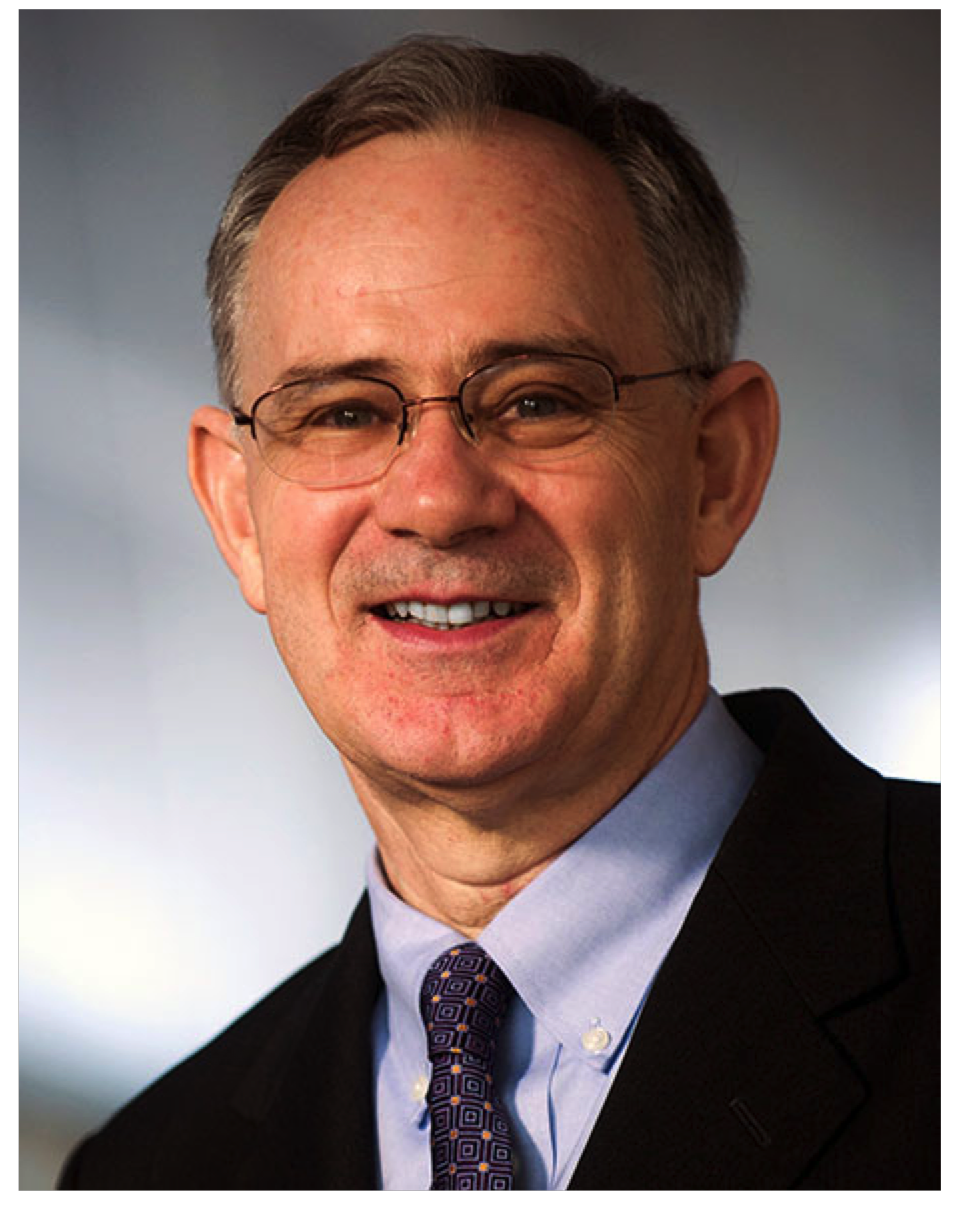 Metall. Mat. Trans. A 46 (2015) 2323
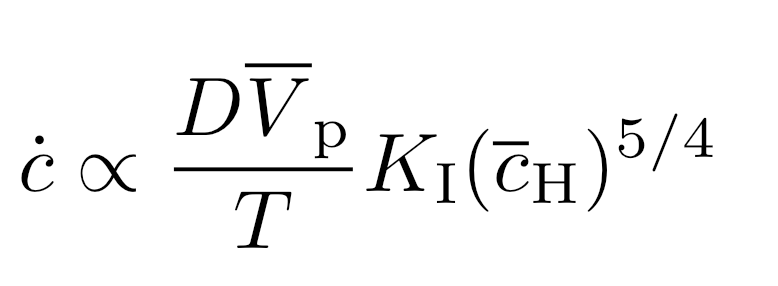 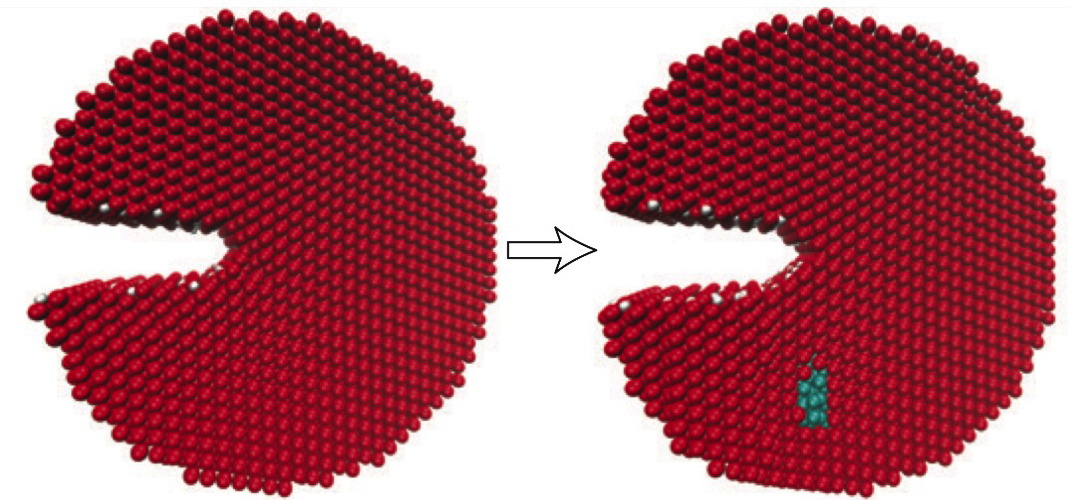 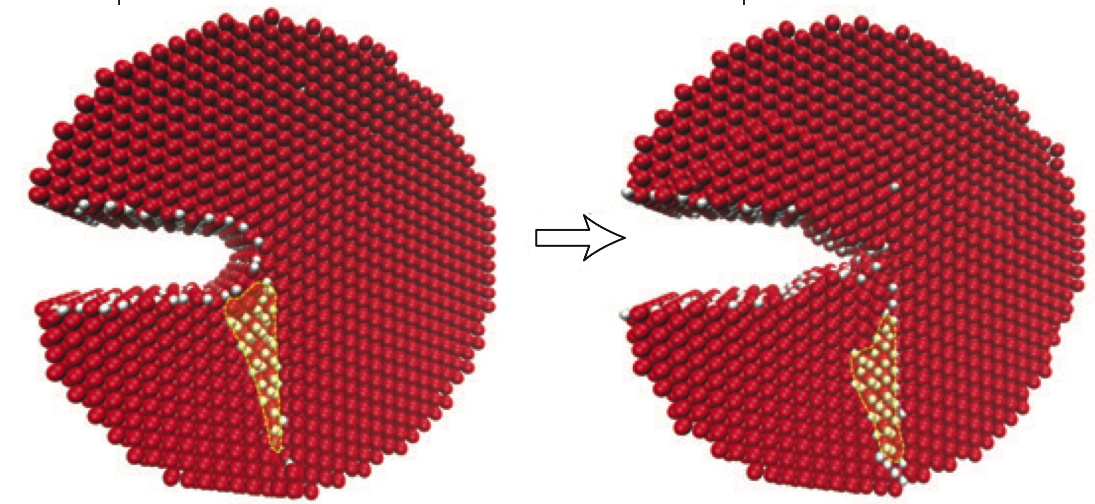 Song and Curtin
Nature Materials
12 (2013) 145-151
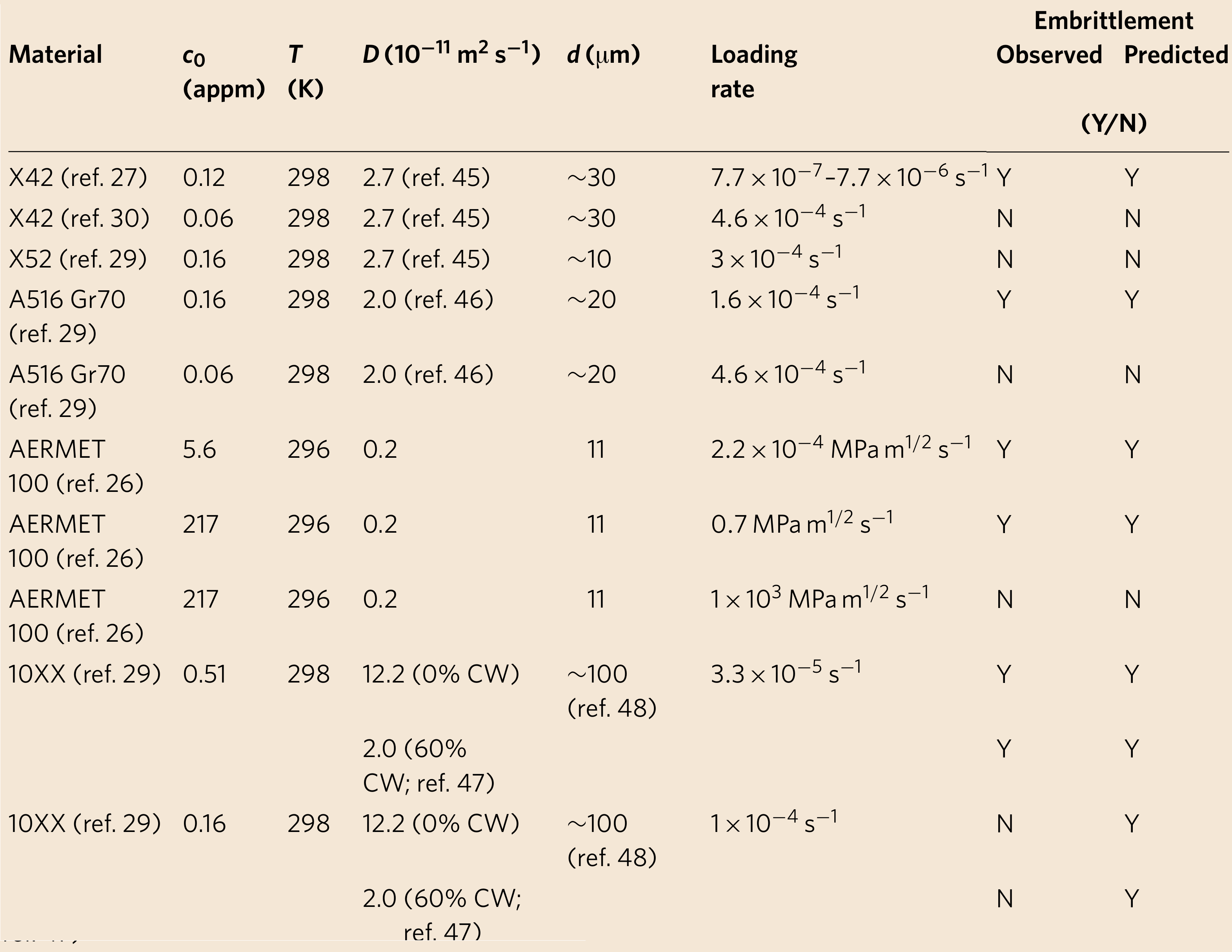 Summary
All evidence points to easily diffusible or 
weakly trapped hydrogen embrittles

Trapped molecular hydrogen irrelevant.

Strongly trapped hydrogen irrelevant.
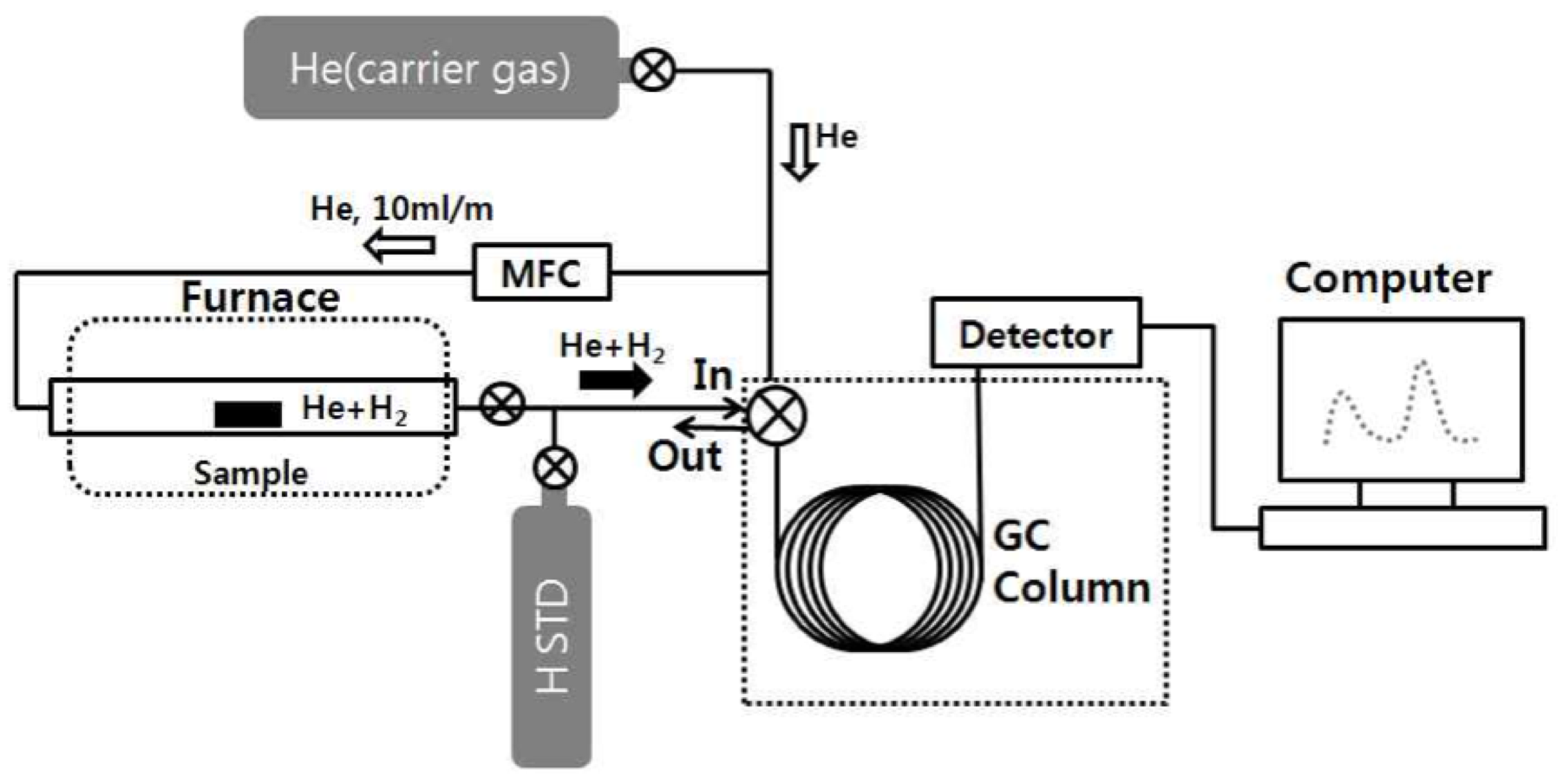 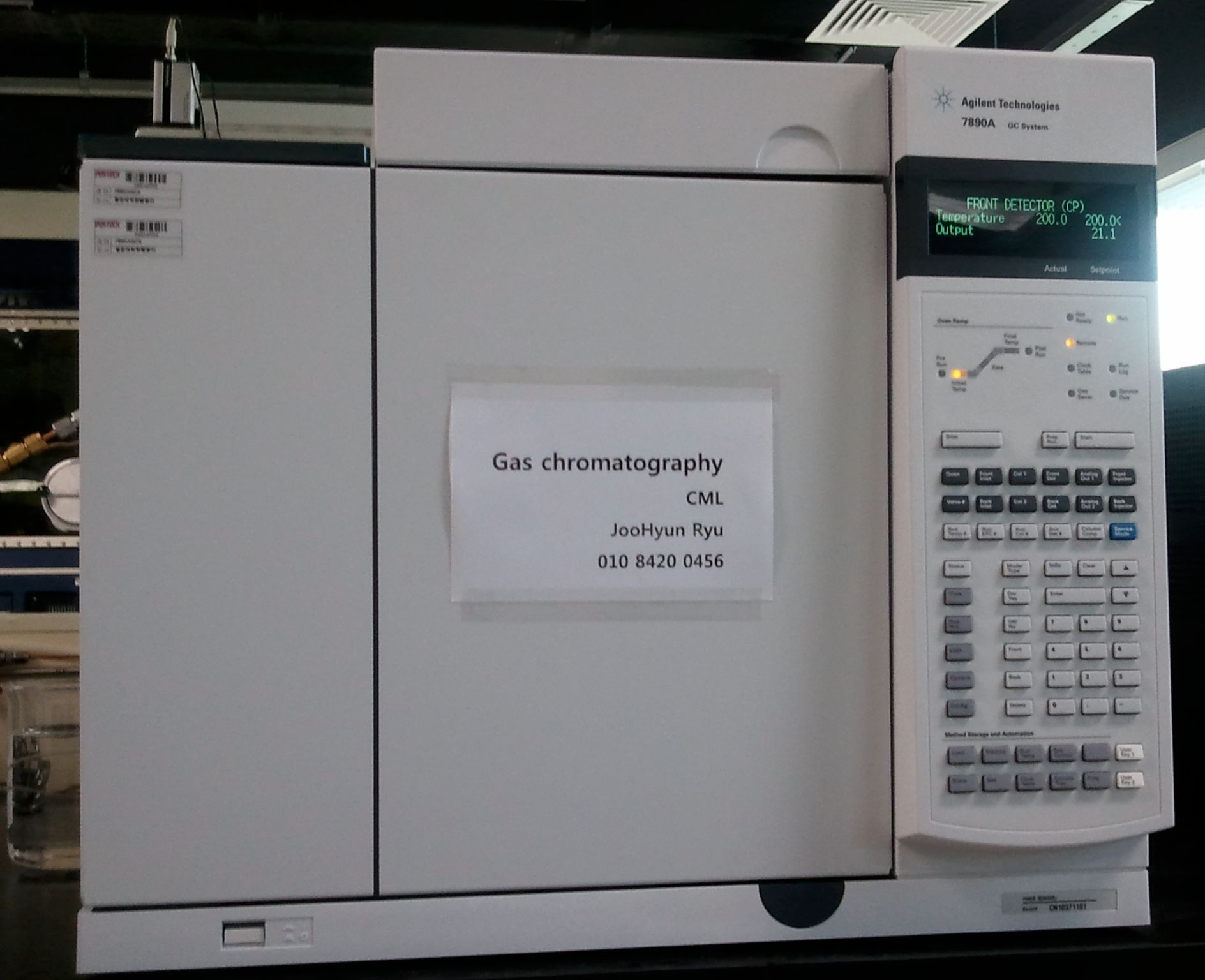 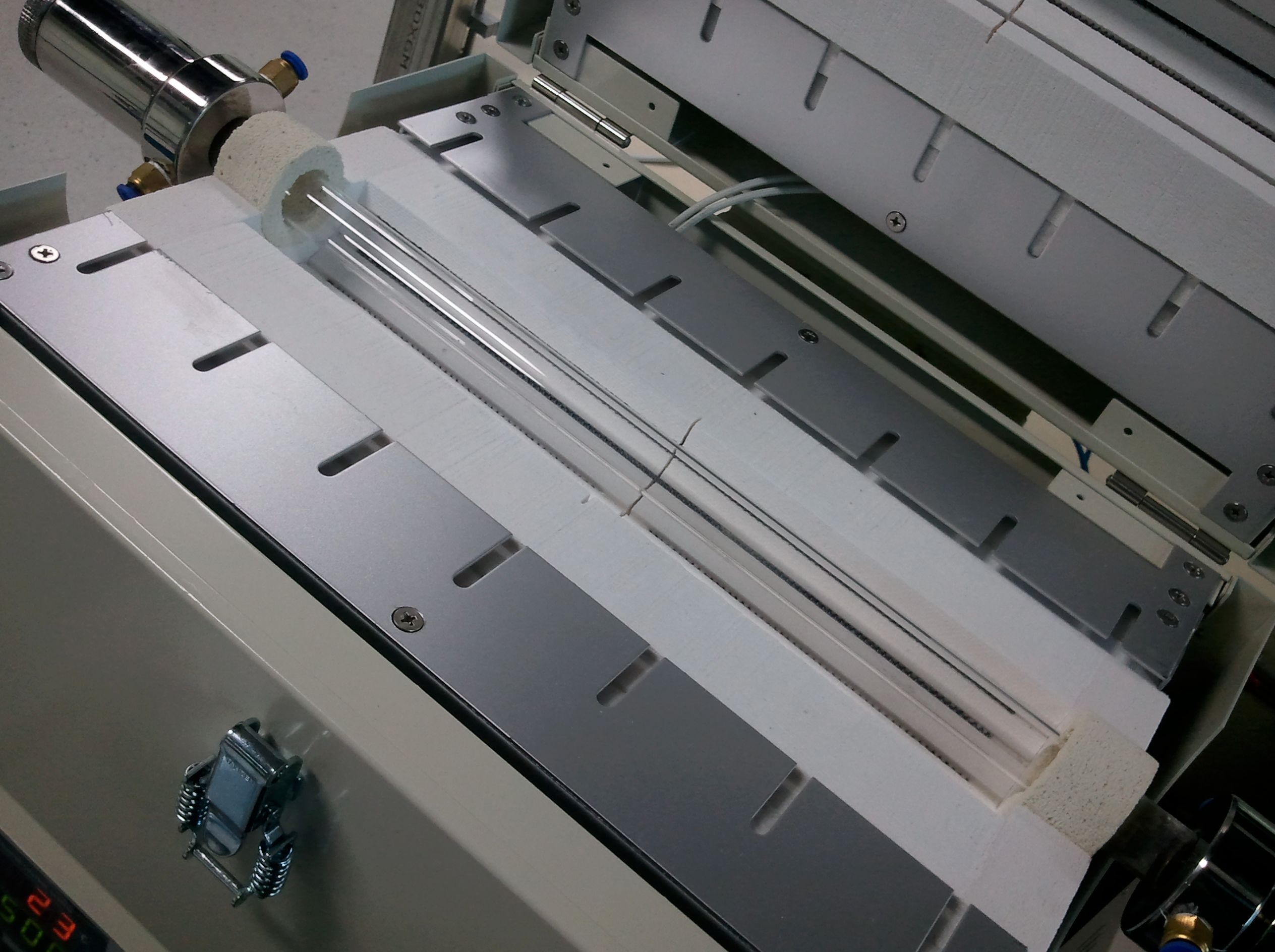 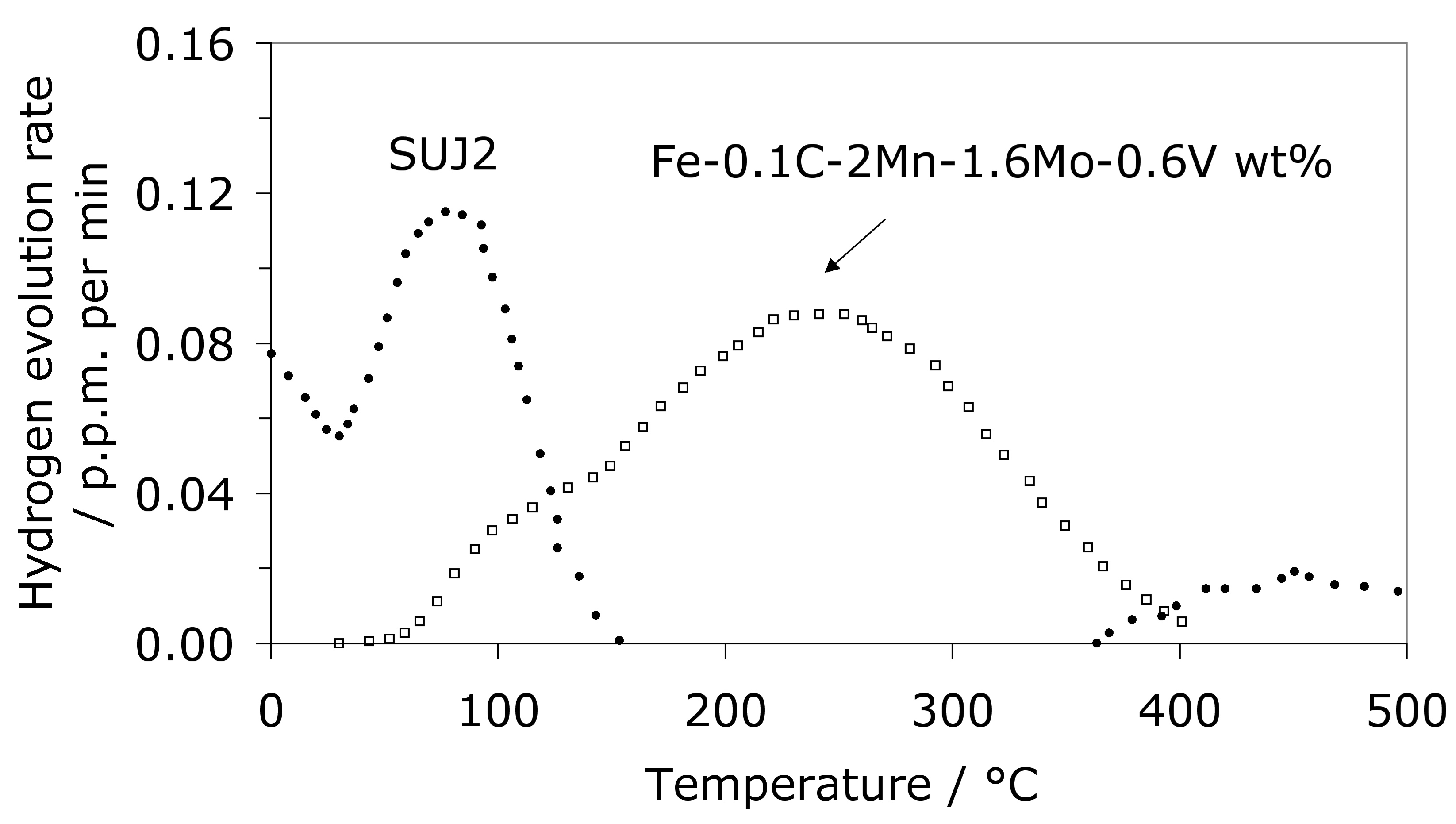 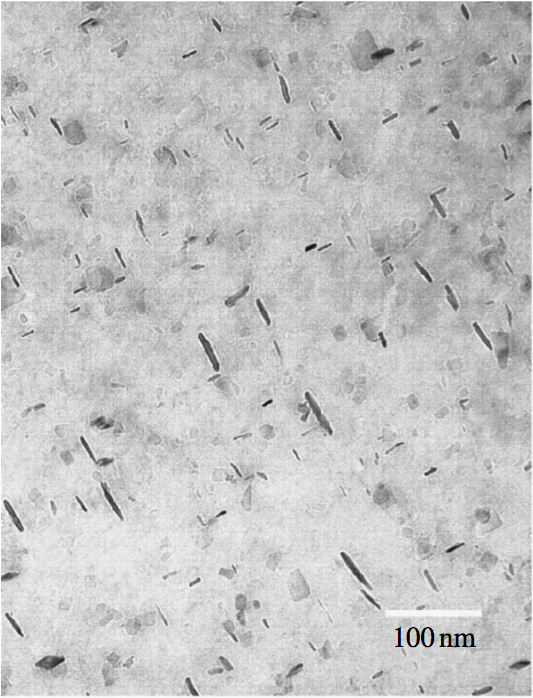 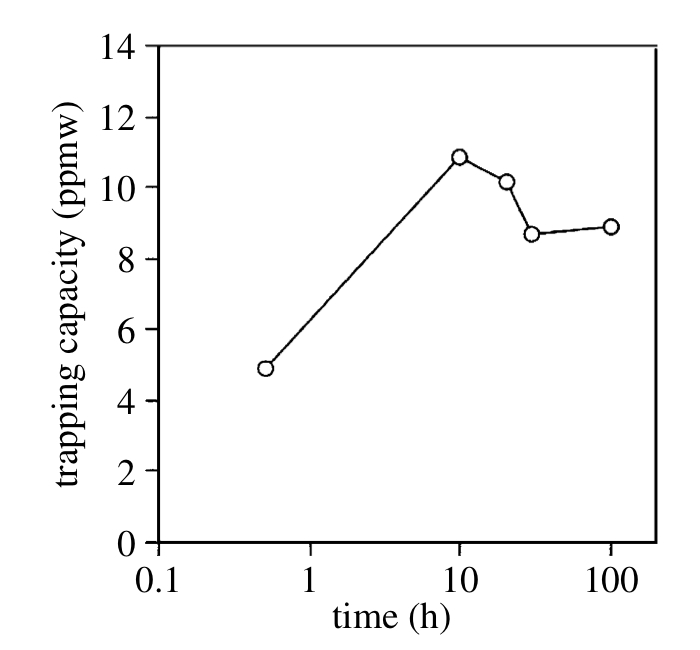 Yamasaki and Bhadeshia, 2006
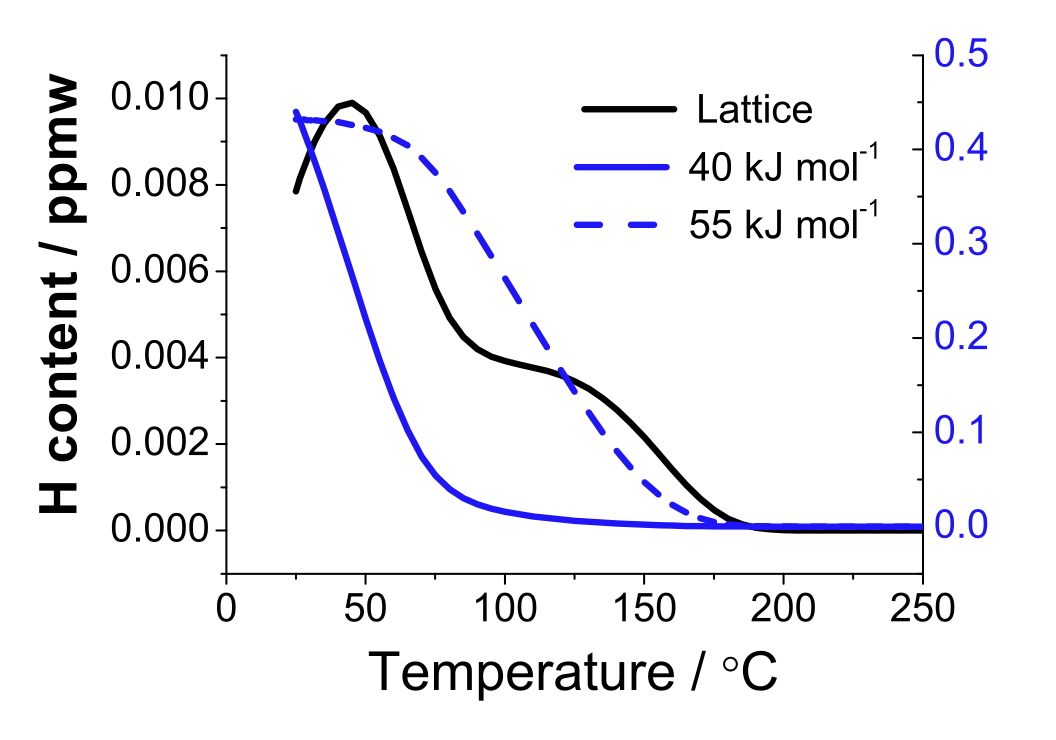 Song, Bhadeshia, Suh, 2013
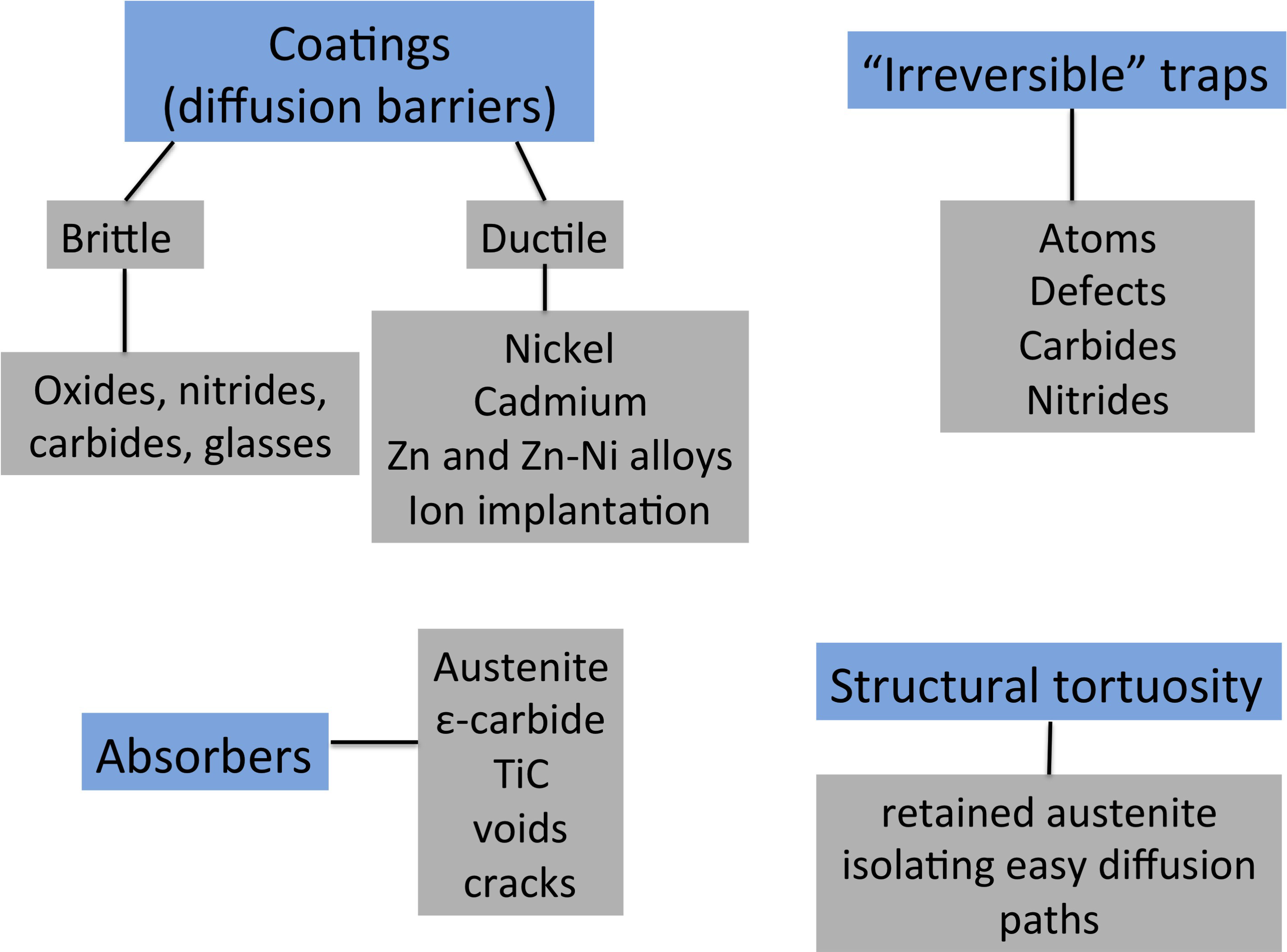 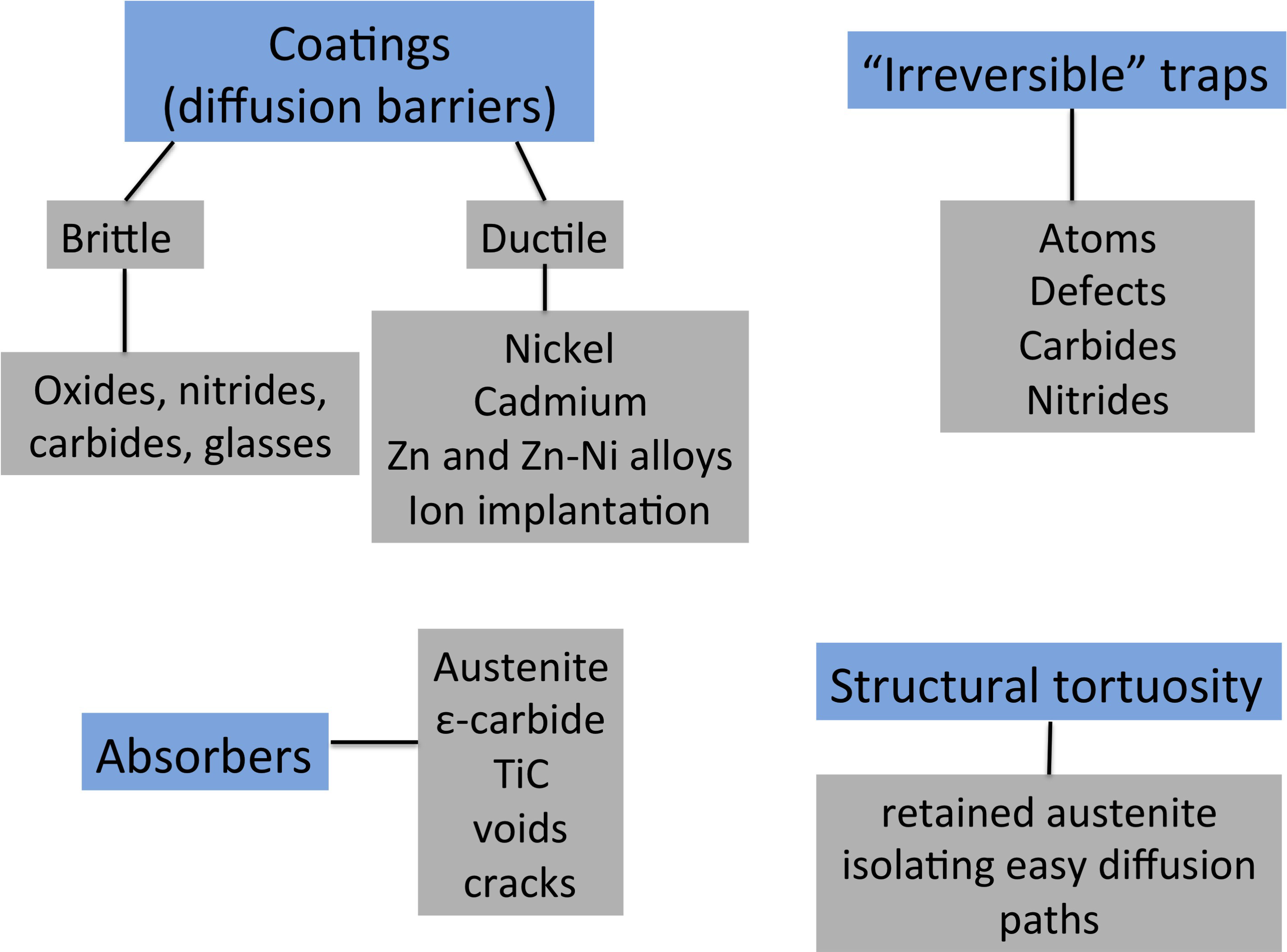 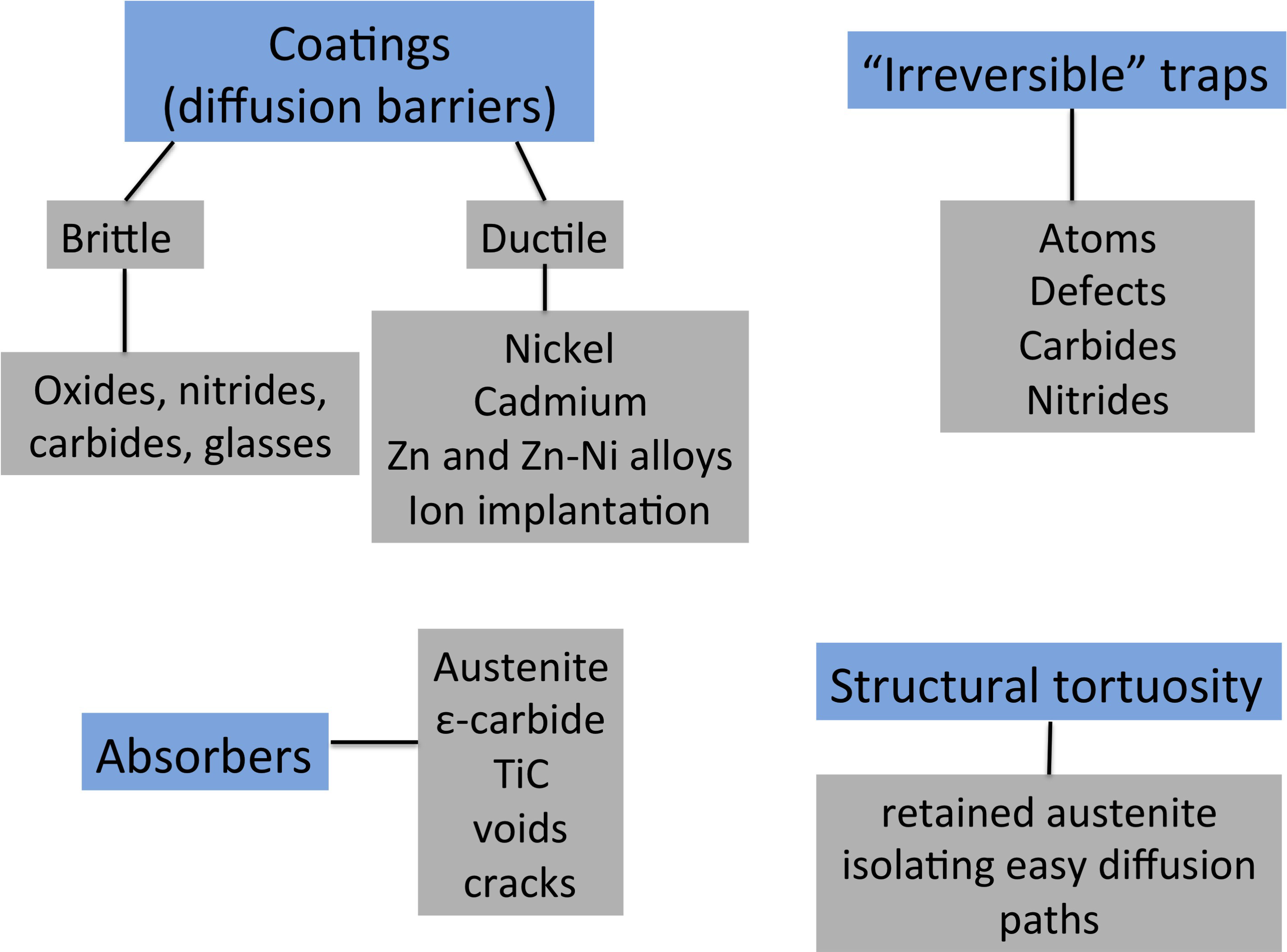 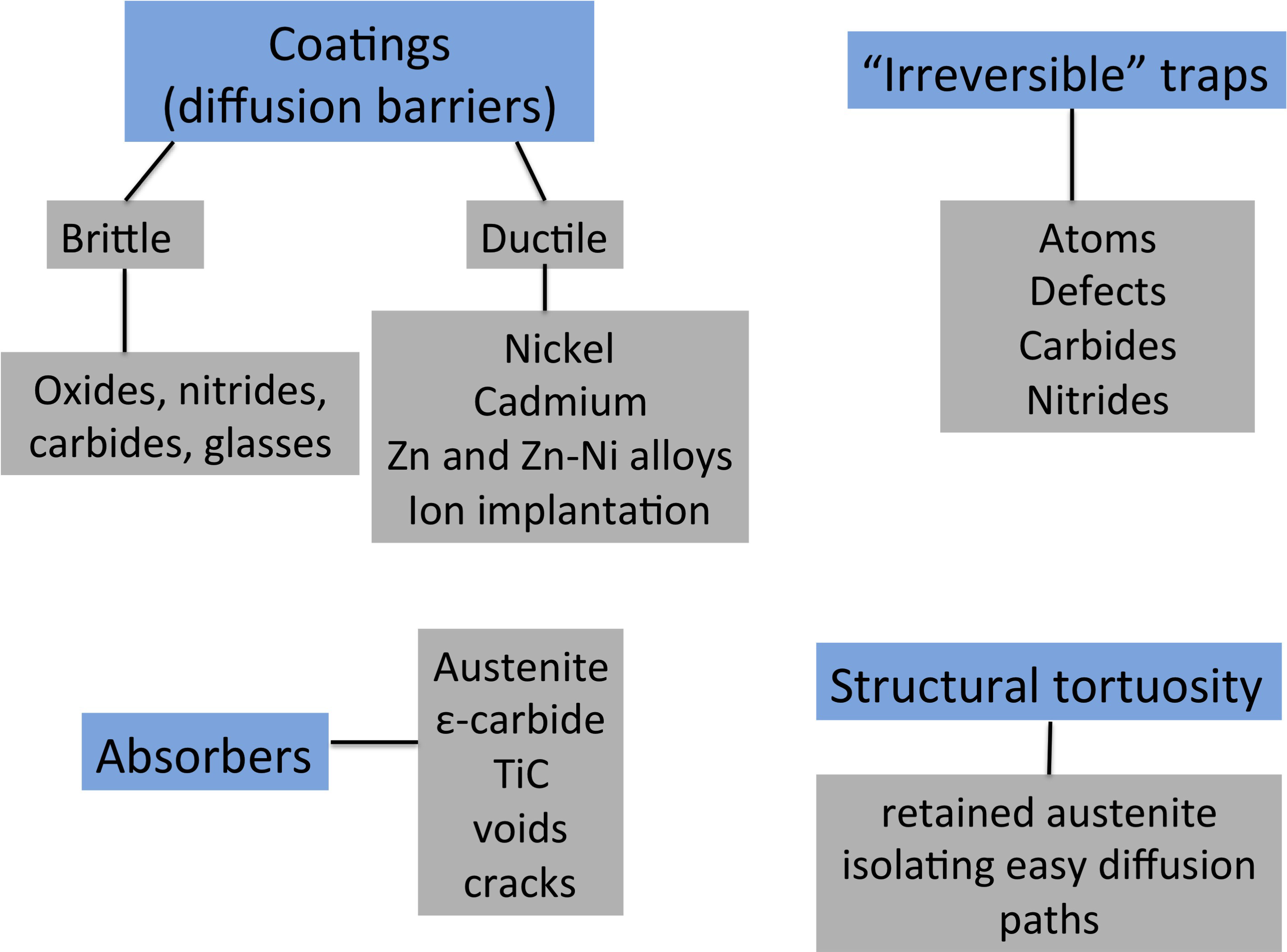 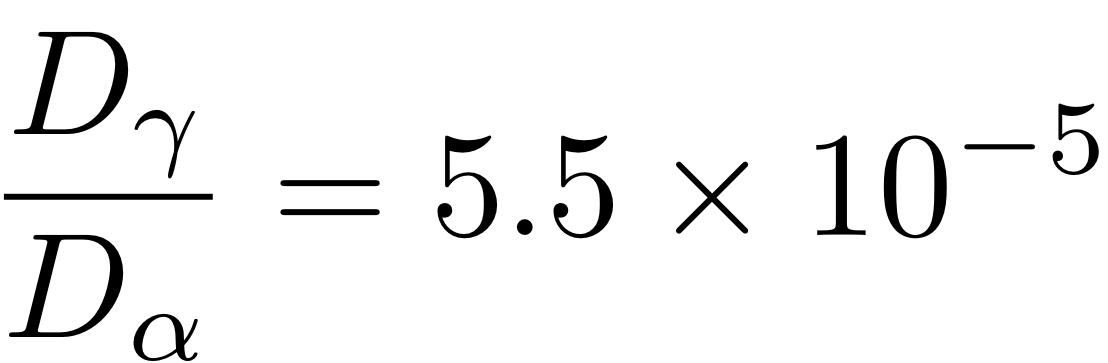 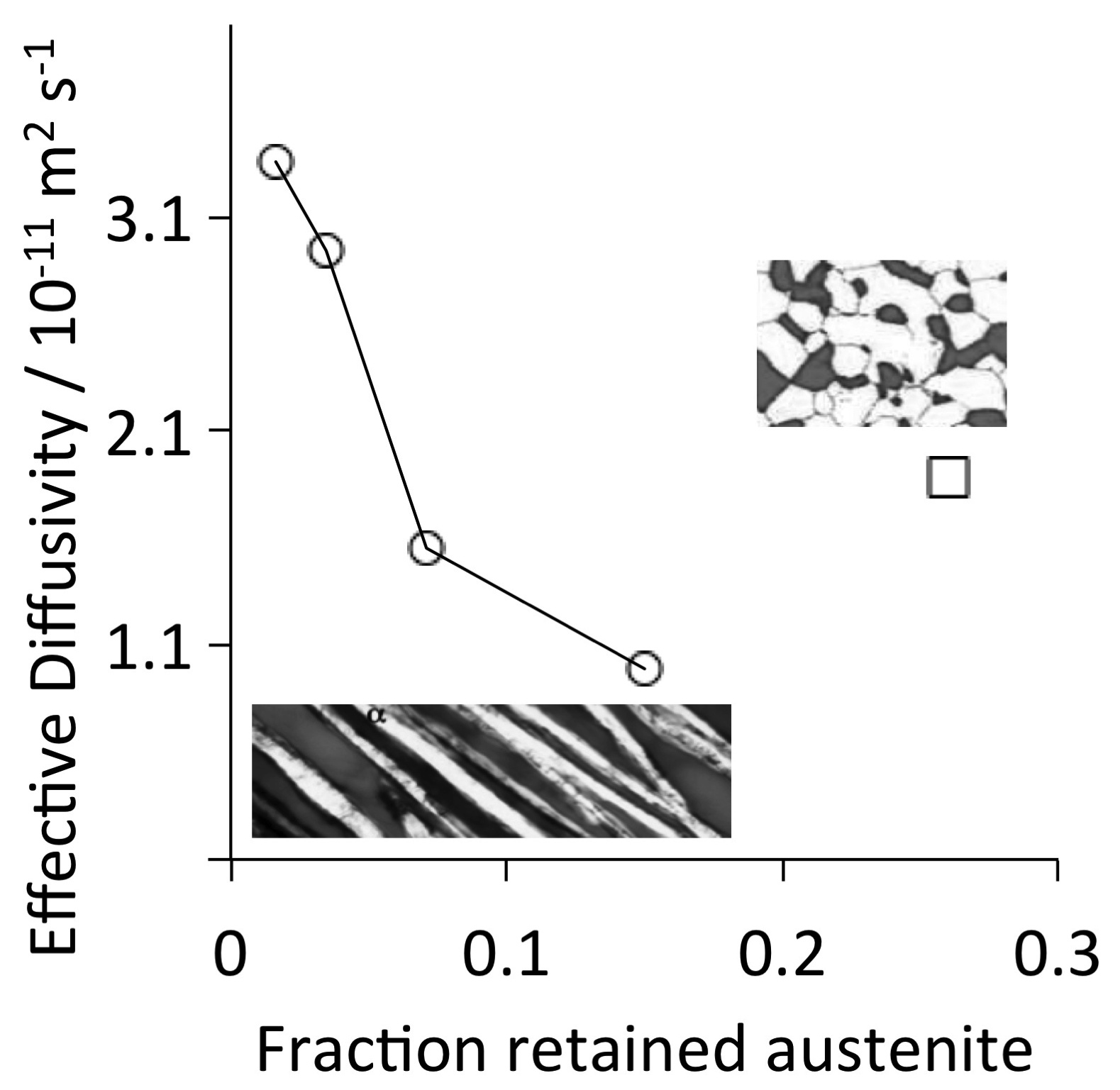 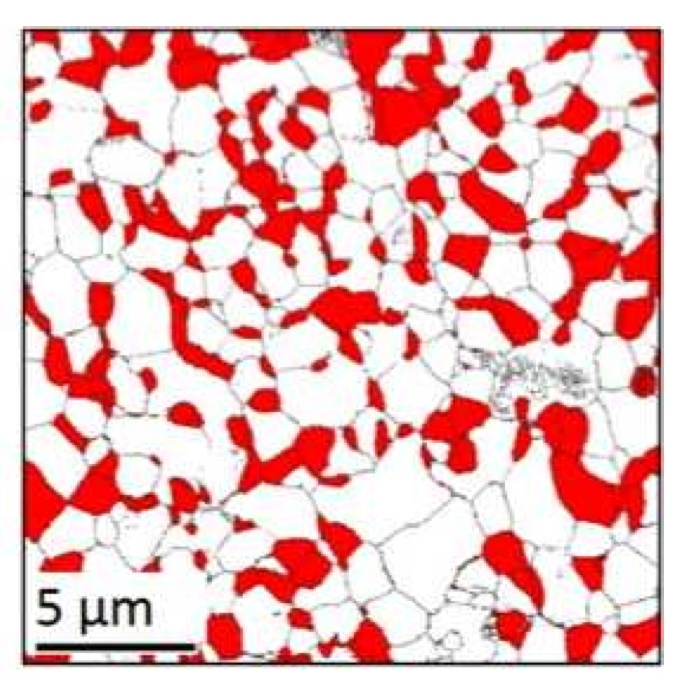 non-percolating 
austenite
percolating austenite
Fielding et al. (2014)
Mitigating consequences of hydrogen
Provide traps for infused hydrogen
 Retard the infusion of hydrogen
Any alloy modifications must not compromise other properties
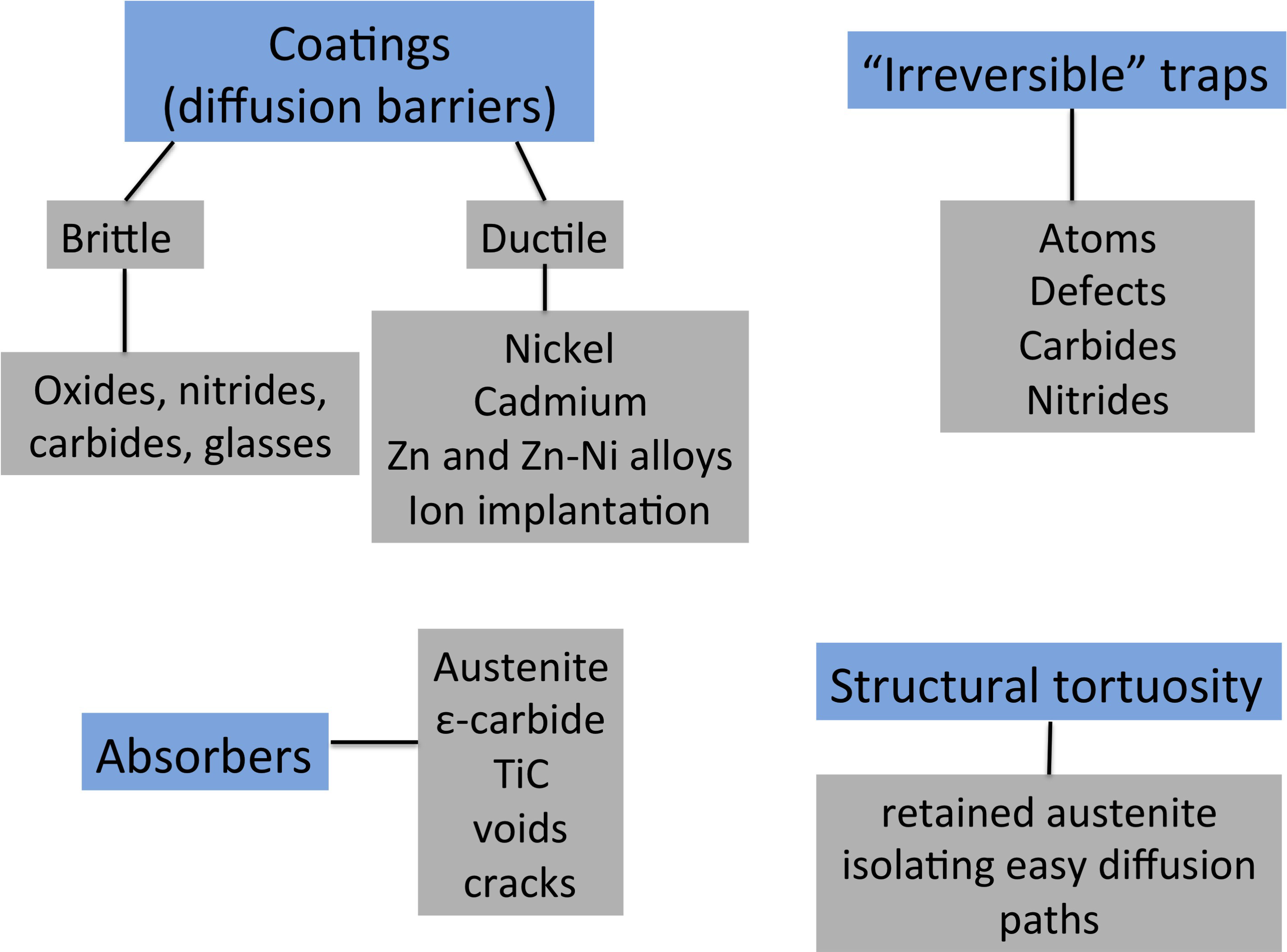 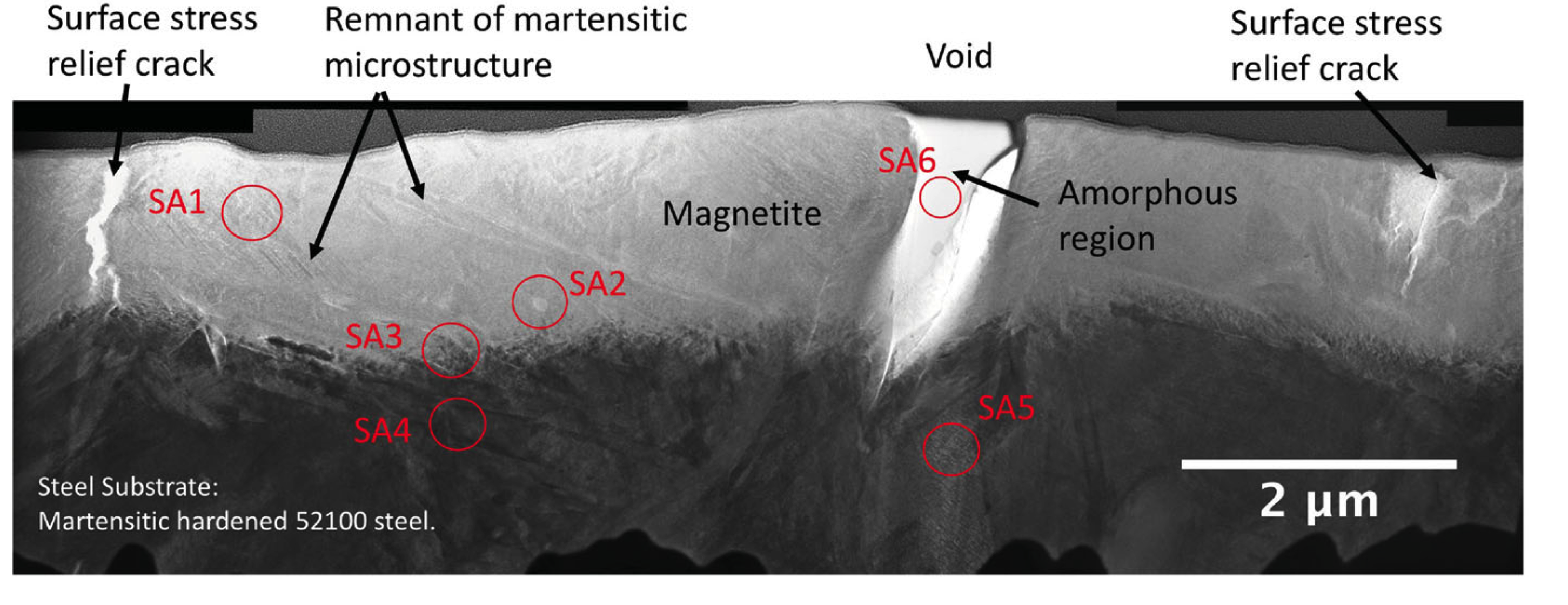 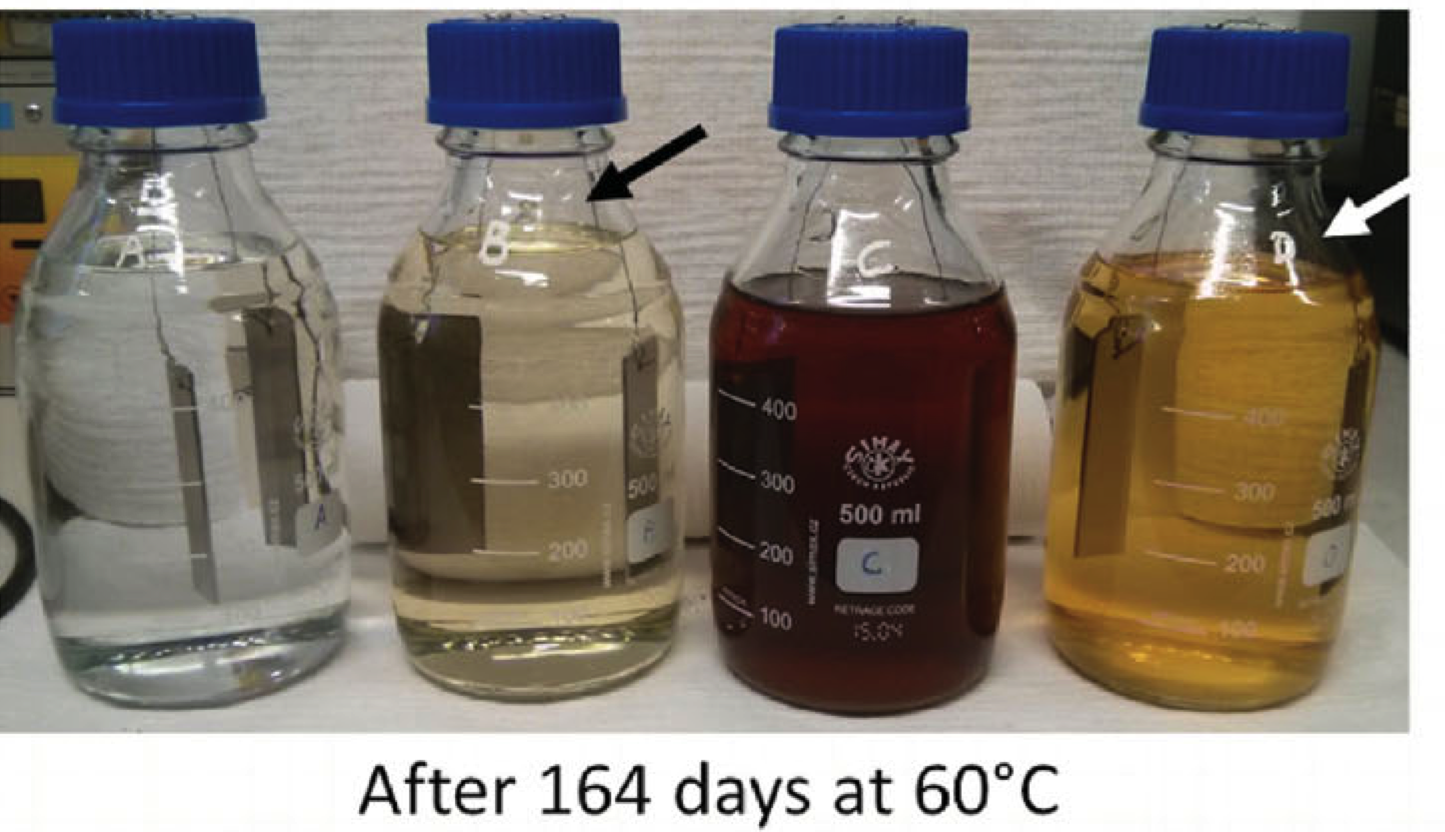 Ooi SW, Black oxide coating and its effectiveness on prevention of hydrogen uptake. Materials Science and Technology. 2019, 35:12-25.
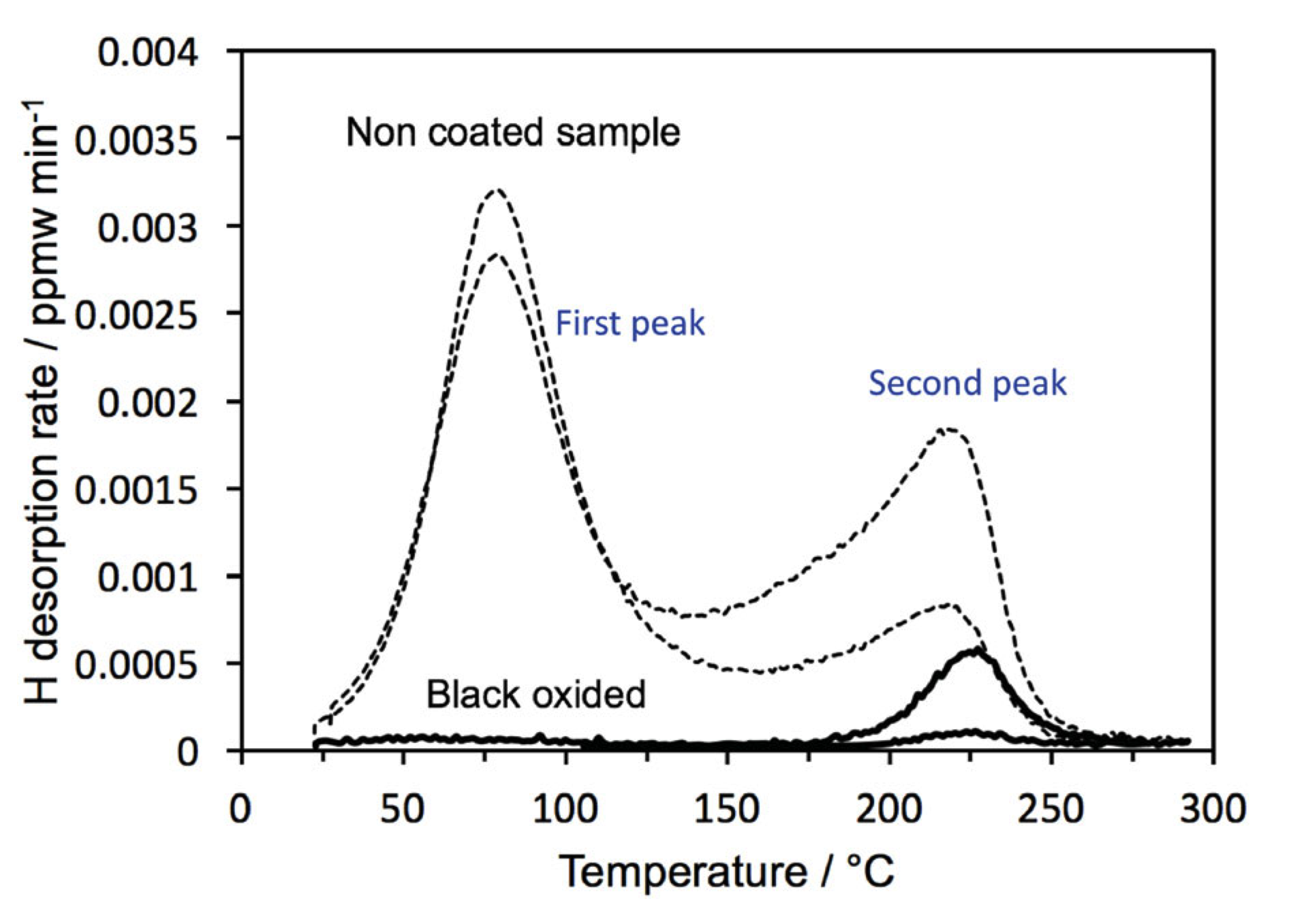 High-pressure, high-temperature hydrogen attack
(13.7 MPa, 600°C)
Reaction of hydrogen with carbides to form methane bubbles.
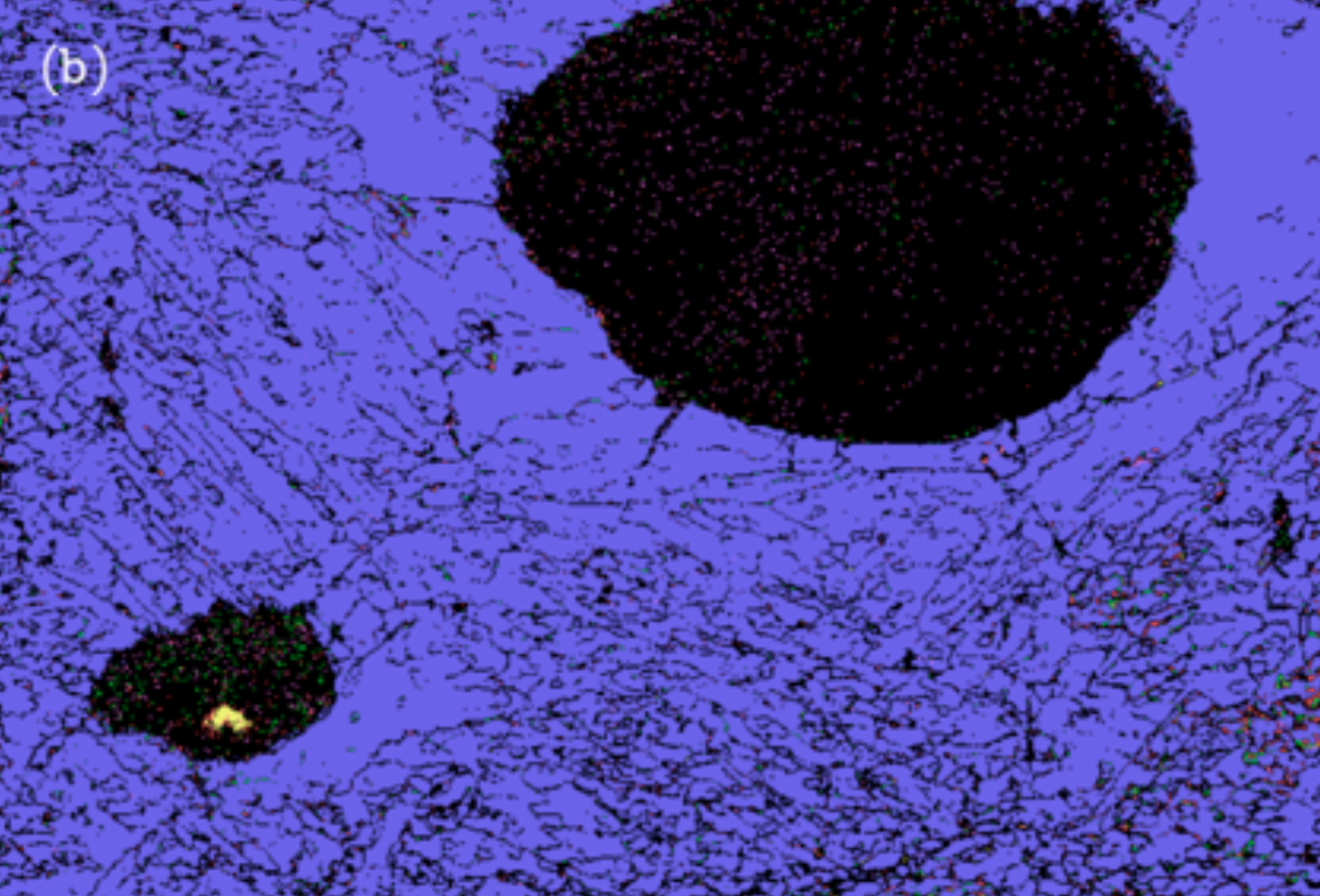 1 µm
Mohamed
Alshafrani
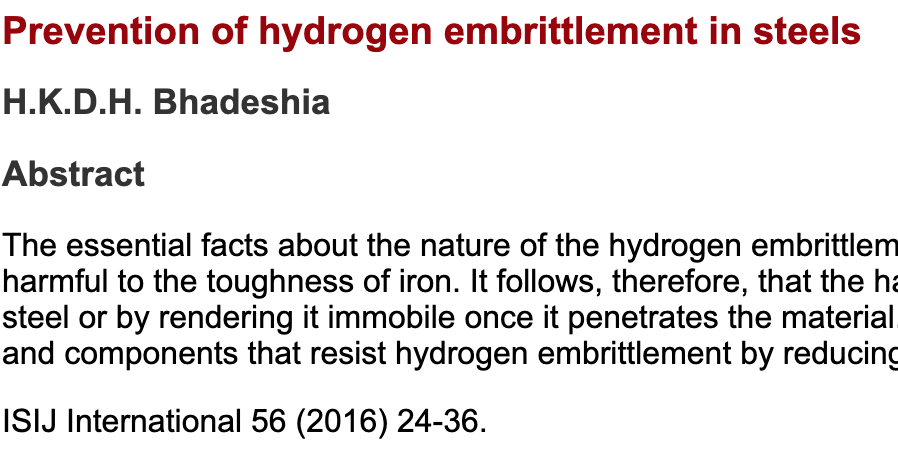